Summer 2023 End of Term Co-op Presentation
David Gray
Co-op Update Presentation
9/21/2023
Assigned Projects
C-0 Service Building Floor Plan
Project Under Frederique Pellemoine

LBNF Strip Line Block Stands
Project Under Keith Anderson

CMTF Columns Engineering Note
Project Under Curtis Baffes
2
9/21/2023
David Gray | Summer 2023 End of Term Presentation
C-0 Service Building Floor Plan
3
9/21/2023
David Gray | Summer 2023 End of Term Presentation
C-0 Service Building Floor Plan
Objective: Create a floorplan for the two rooms in the C-0 service building to be used for Sujit’s lab currently at Mi-8.

Parameters:
Create a rough floorplan of both rooms including details such as: overall room dimensions, immoveable objects, electrical, utilities (compressed air, water).
Measure all these details by hand using laser measurement device and tape measure.
Include a possible arrangement of all the machines, tables, gas cylinders and vents. Account for needed electrical, ventilation, and utilities.
4
9/21/2023
David Gray | Summer 2023 End of Term Presentation
Existing Architectural Drawing
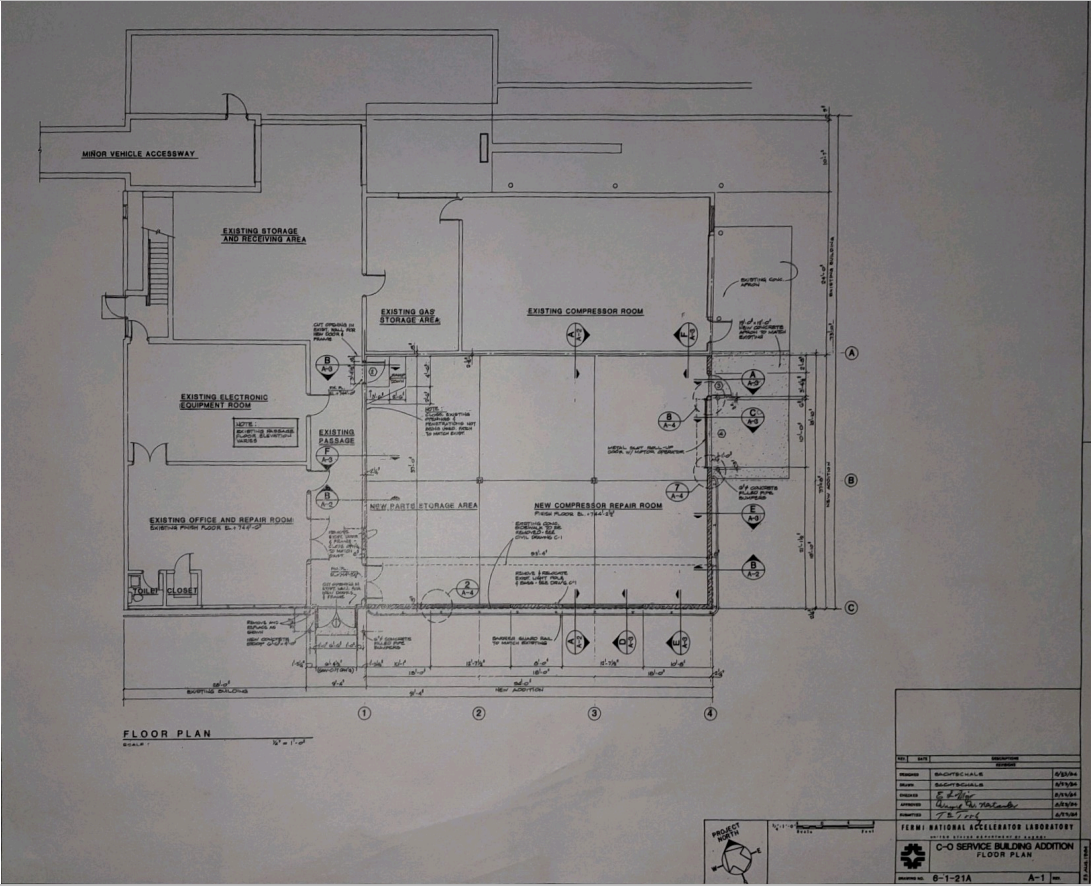 Bottom left and right rooms are the rooms being modeled in my project.

Some dimensions were taken from this drawing and used.

This drawing was made in 1984.
5
9/21/2023
David Gray | Summer 2023 End of Term Presentation
Current Drawing
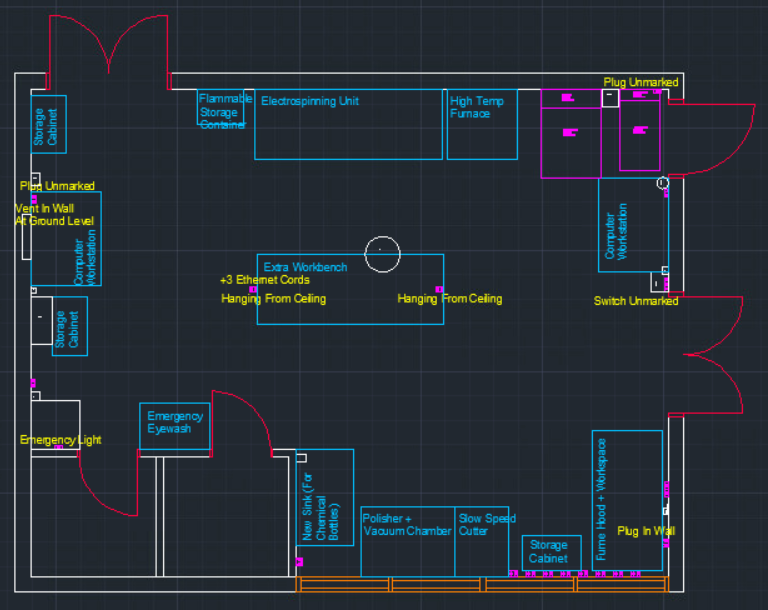 6
9/21/2023
David Gray | Summer 2023 End of Term Presentation
Current Drawing
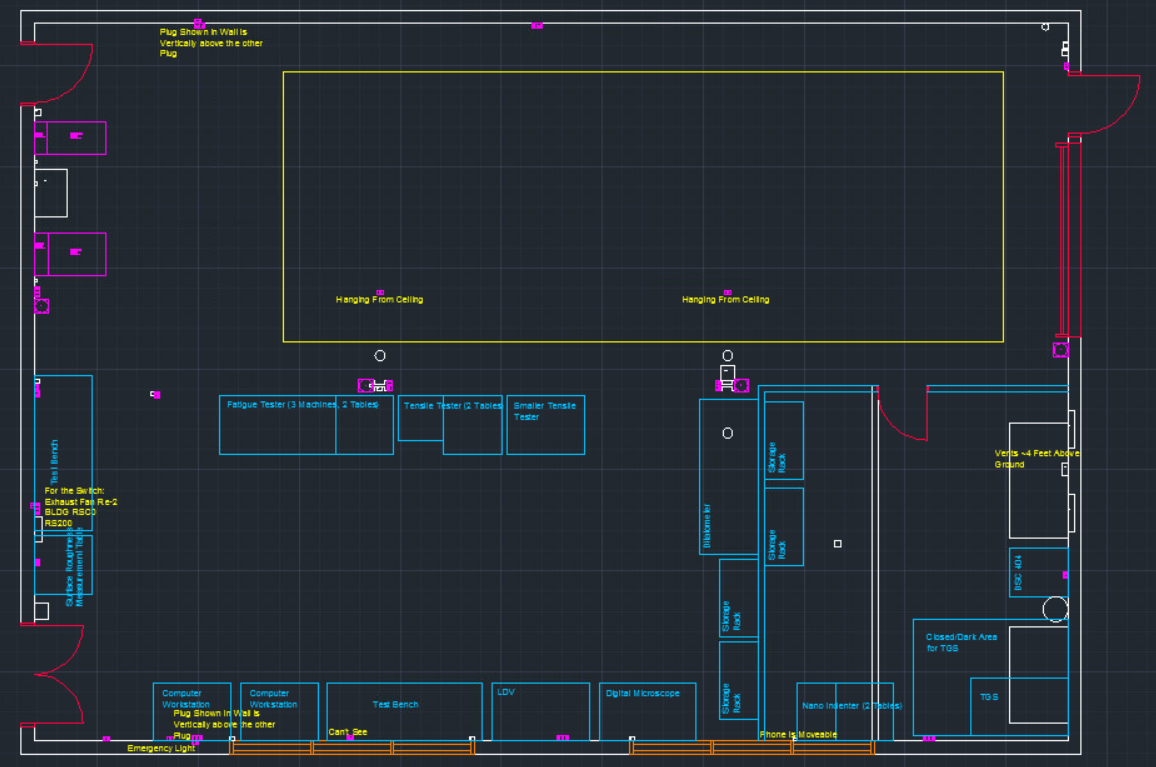 7
9/21/2023
David Gray | Summer 2023 End of Term Presentation
Blocks and Layers
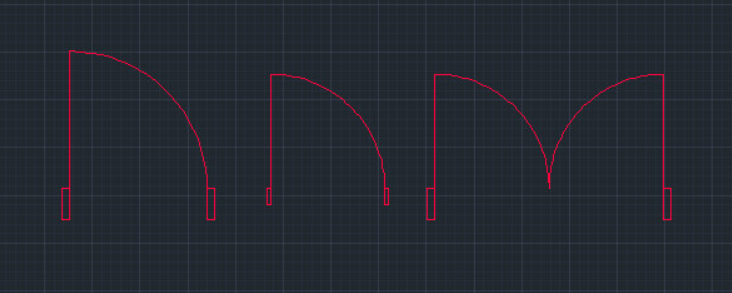 Layers below in use.

Blocks used for doors and 120/208V electrical
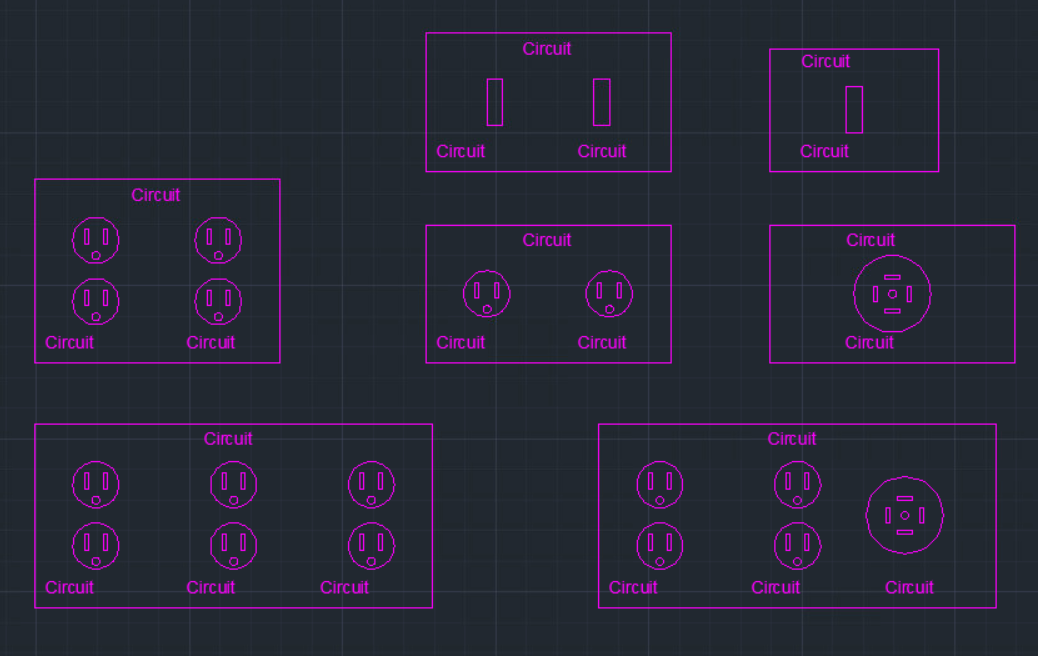 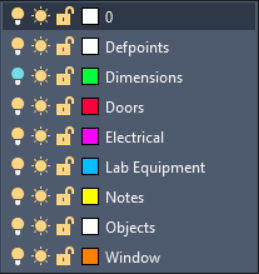 8
9/21/2023
David Gray | Summer 2023 End of Term Presentation
LBNF Strip Line Block Stand
9
9/21/2023
David Gray | Summer 2023 End of Term Presentation
LBNF Strip Line Assy Stands
Objective: Design a stand for assembly, transportation and storage of the LBNF Stripline Blocks.

Parameters:
Adjust NuMi stands currently in use for the increased weight and size of the LBNF stripline blocks (46,000 lbs).
1 assembly stand design for the assembly of all 3 block models.
Block must be level during assembly
Must be a method of alignment during assembly
Two attachment structures for tipping the stand and block into a vertical position.
Analysis of stand sitting horizontally, vertically, and during the tipping motion.
10
9/21/2023
David Gray | Summer 2023 End of Term Presentation
Model Changes
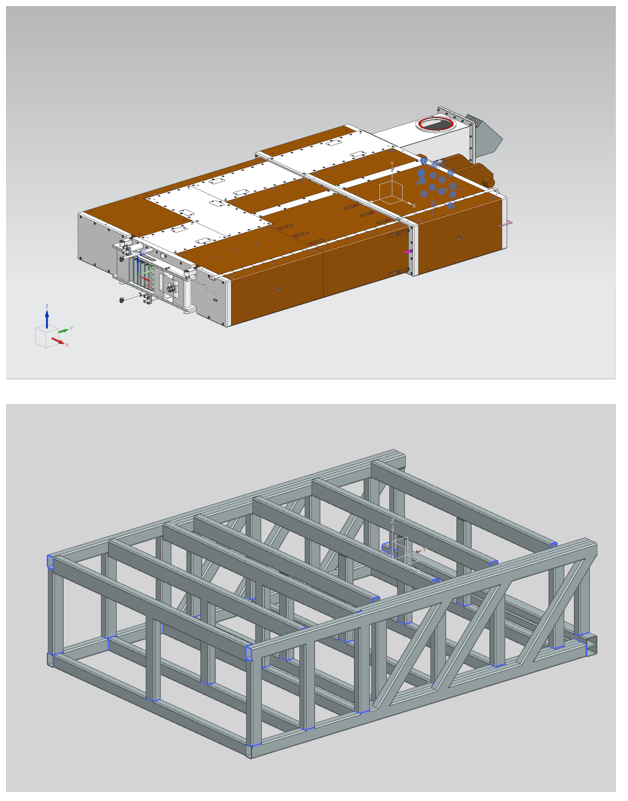 Reference pictures showcasing the big progress made each term.
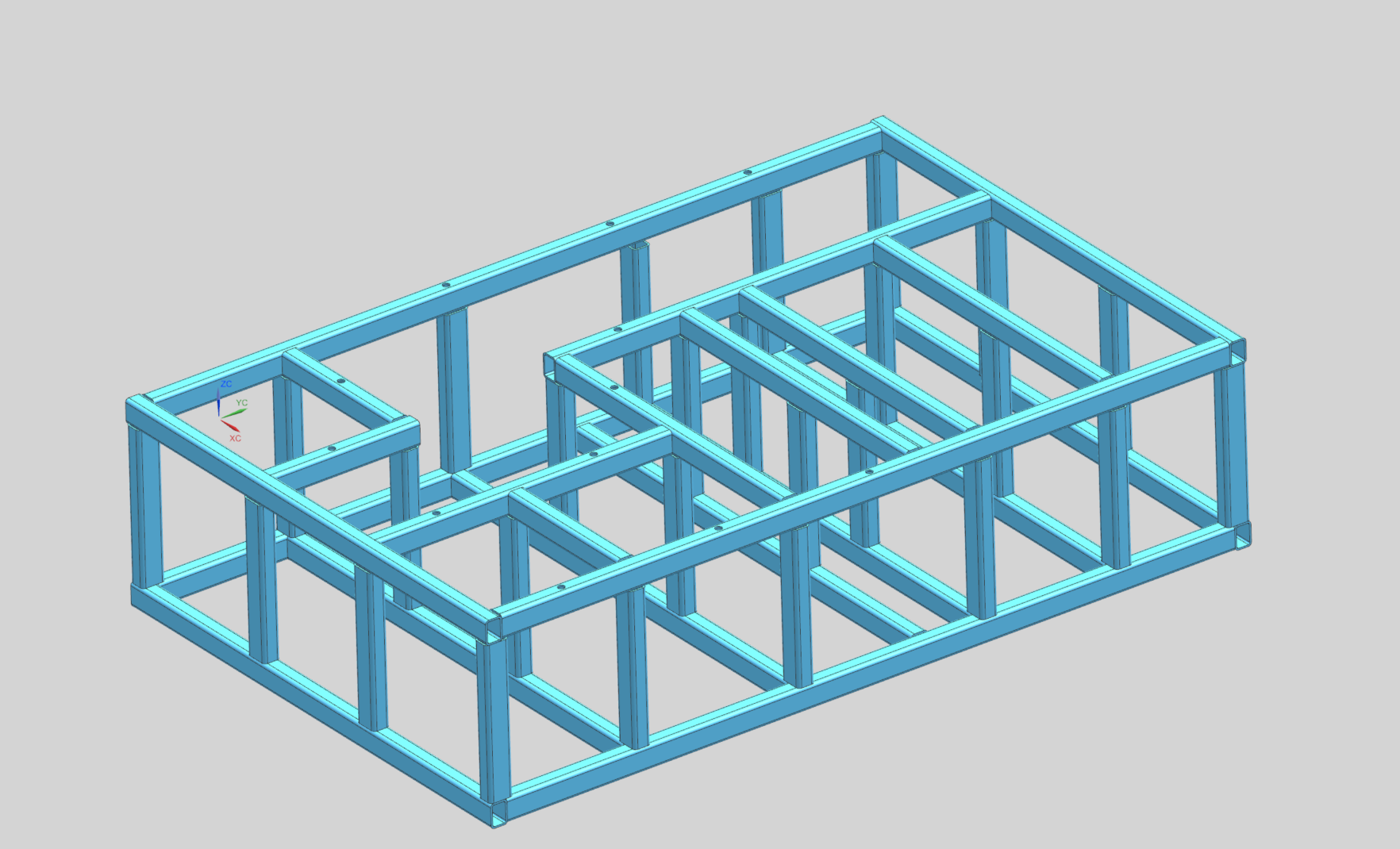 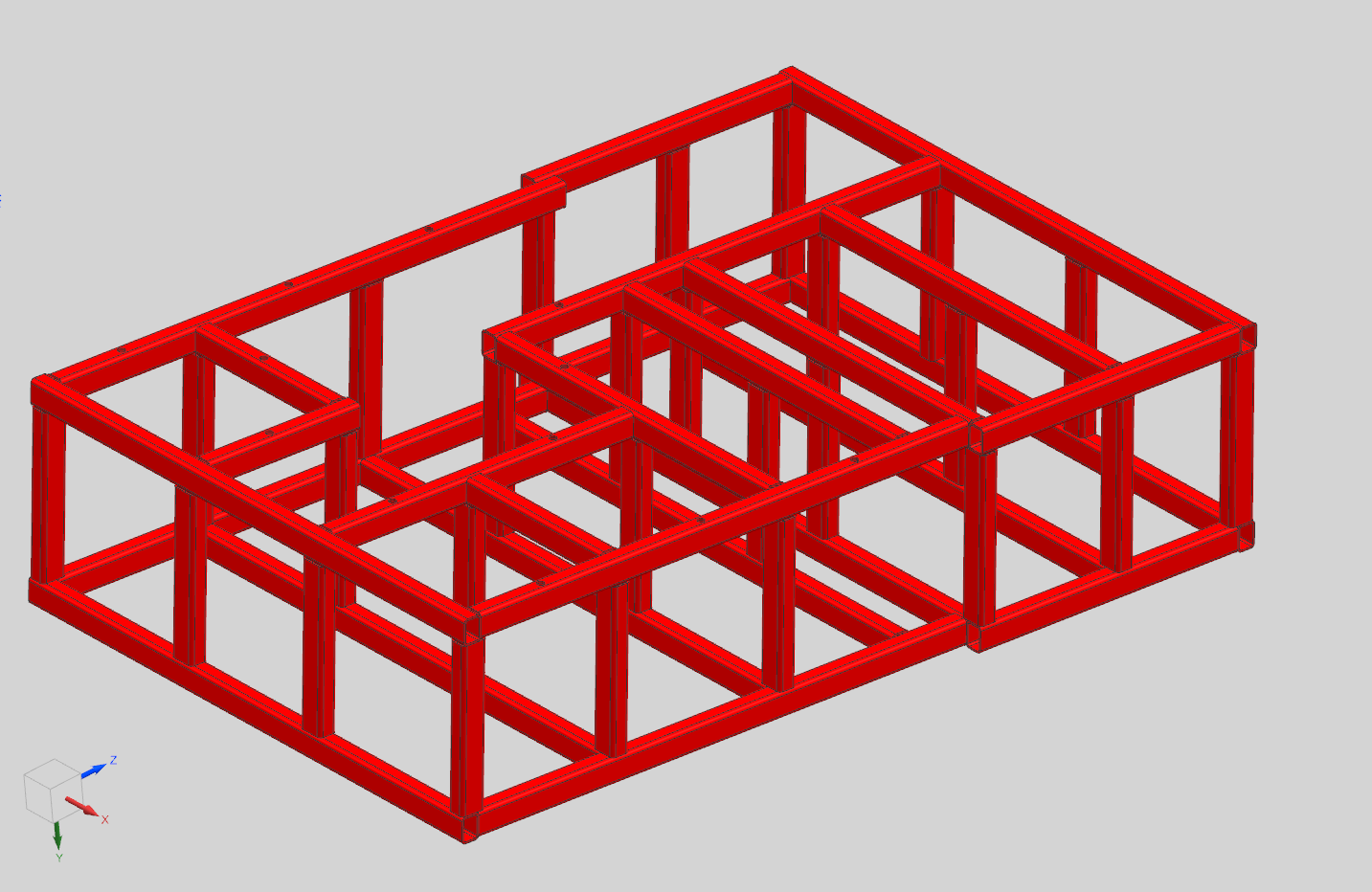 11
9/21/2023
David Gray | Summer 2023 End of Term Presentation
Model Changes
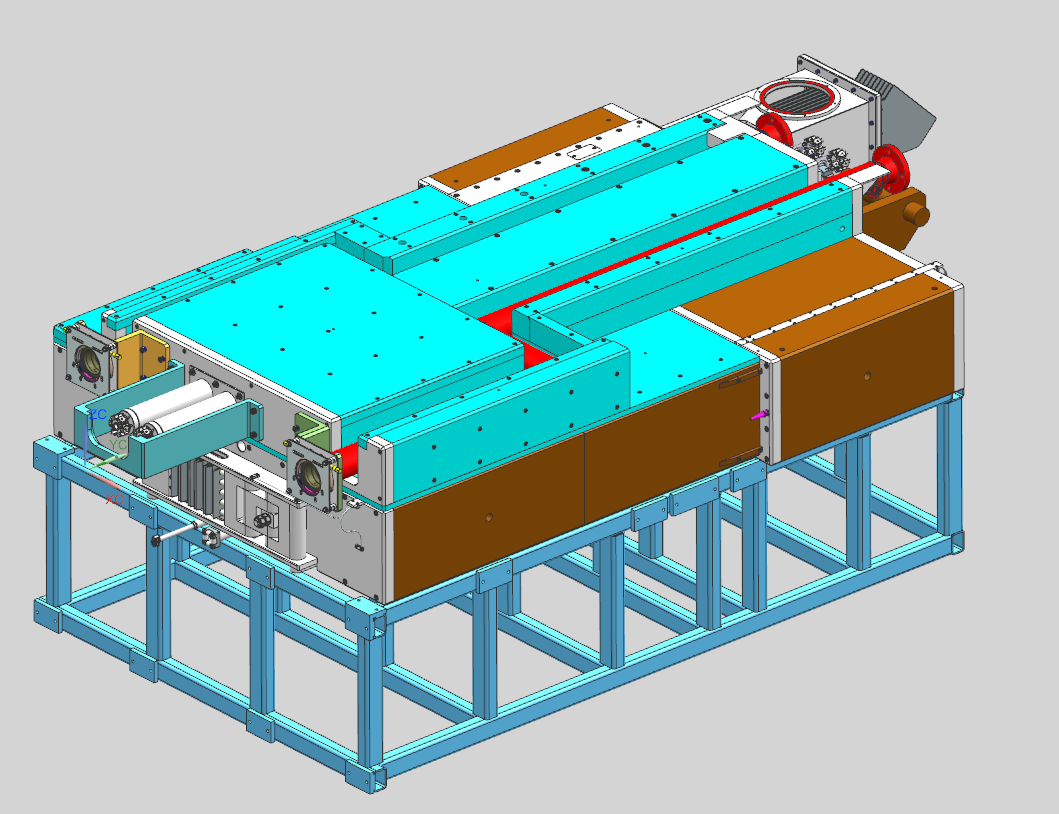 12
9/21/2023
David Gray | Summer 2023 End of Term Presentation
Model Changes
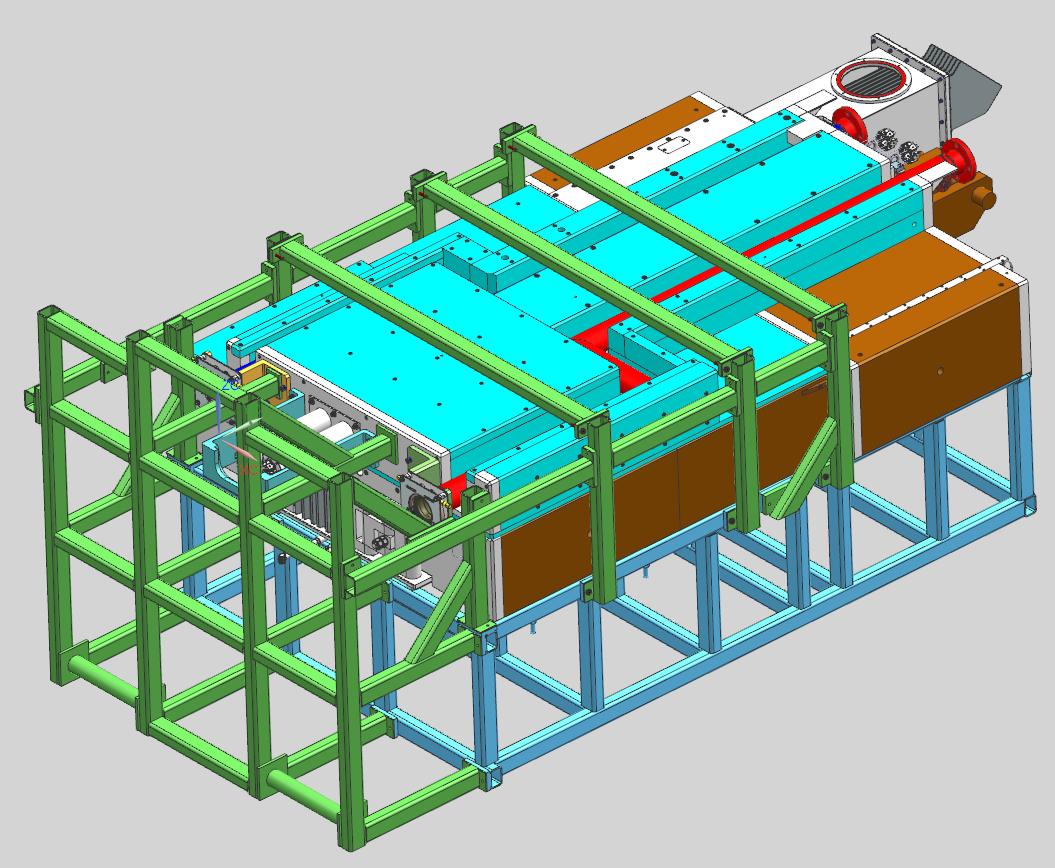 13
9/21/2023
David Gray | Summer 2023 End of Term Presentation
Design Features
Strip line block will be assembled on the original stand.
Needs to be tall enough for people to crawl underneath
Models B/C of the block don’t include the blue portion of the block.
12 bolts used on left side
Height difference and leveling
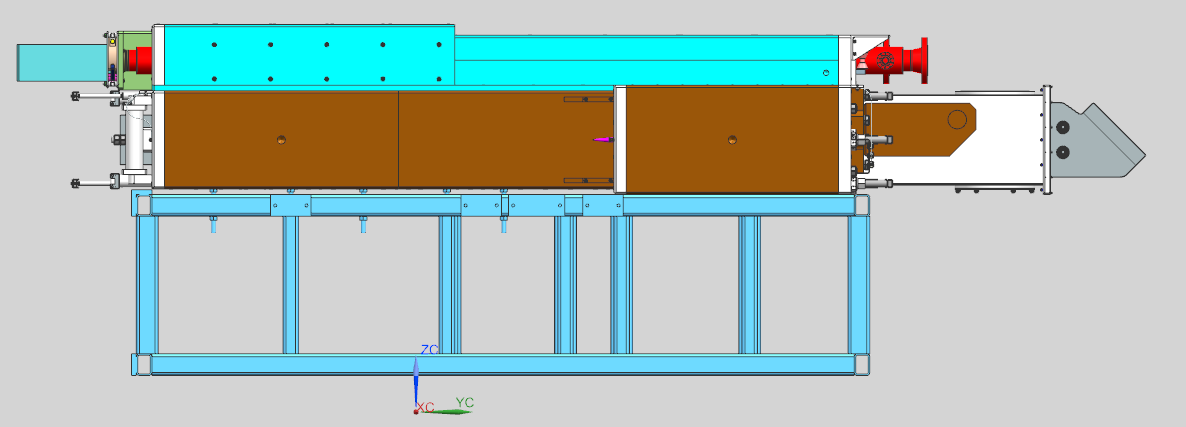 14
9/21/2023
David Gray | Summer 2023 End of Term Presentation
Design Features
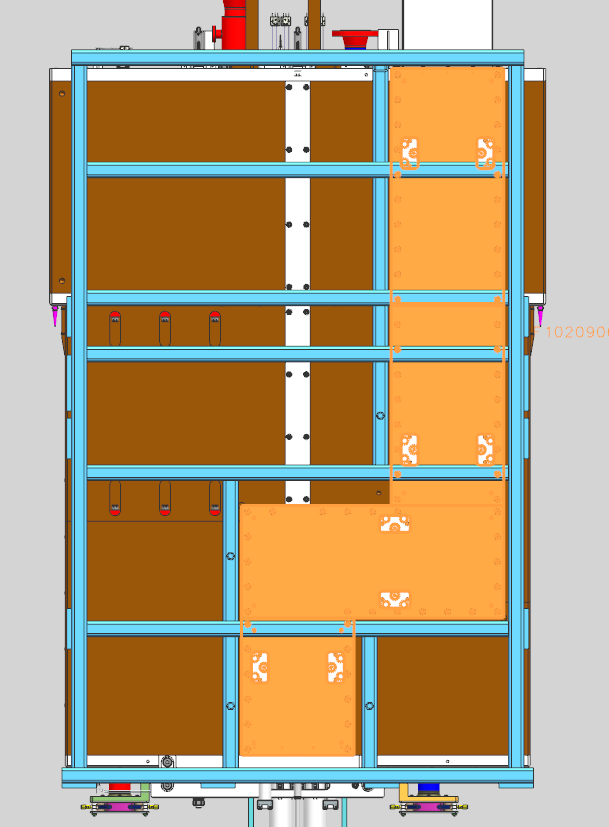 Bottom plate has bolts running along the entire length.
All need to be accessible
Gap between holes is 3-3/16”
Also need a way to support the plates
Angle Irons
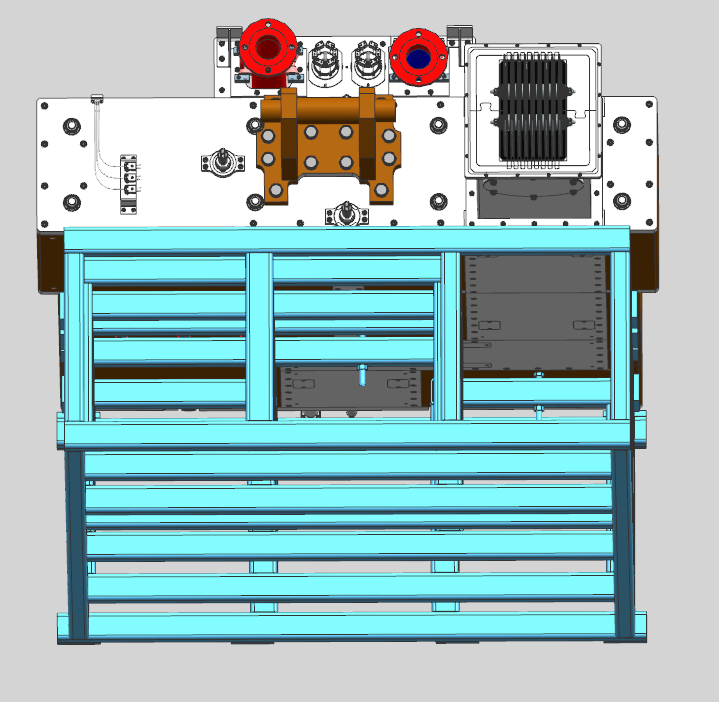 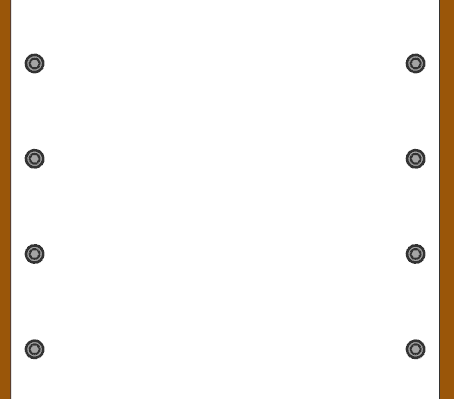 15
9/21/2023
David Gray | Summer 2023 End of Term Presentation
Design Features
Green structural tube is bolt connected to the original stand.
Thicker plate has threaded hole.
The stripline block should only move minimally.
The green attachment wraps around the entire stripline block.
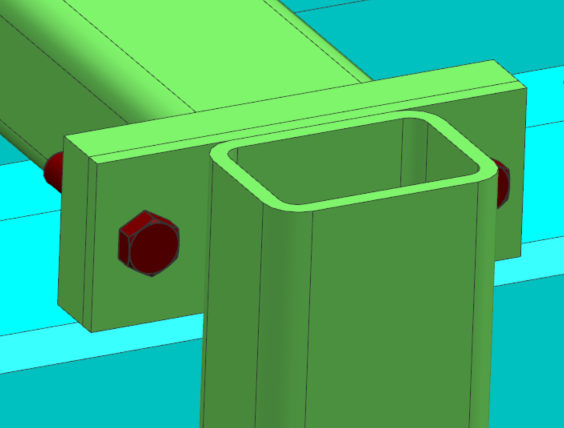 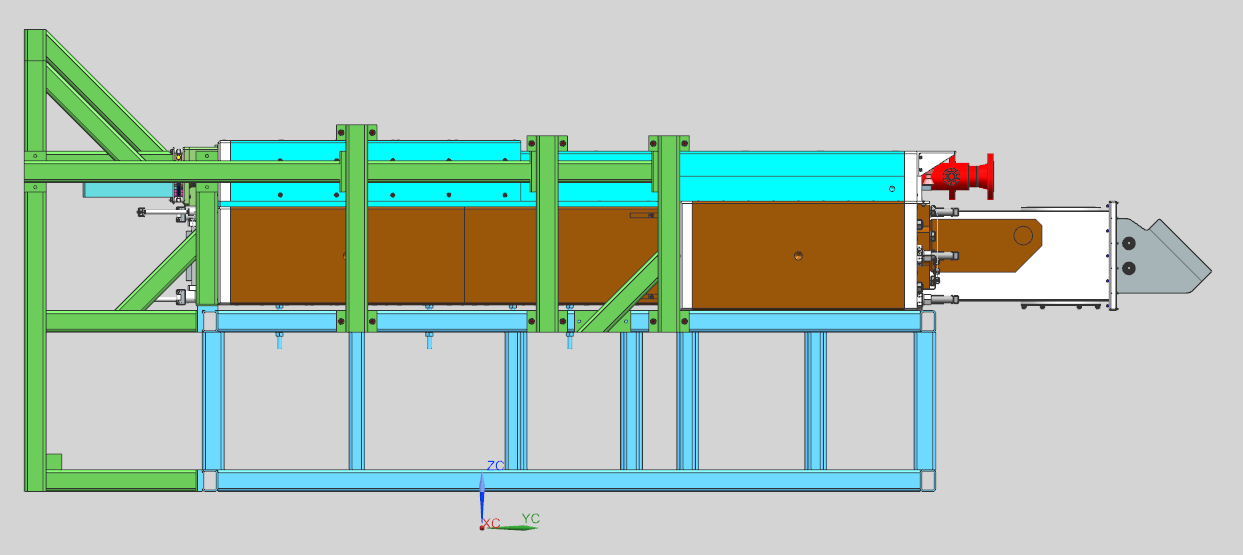 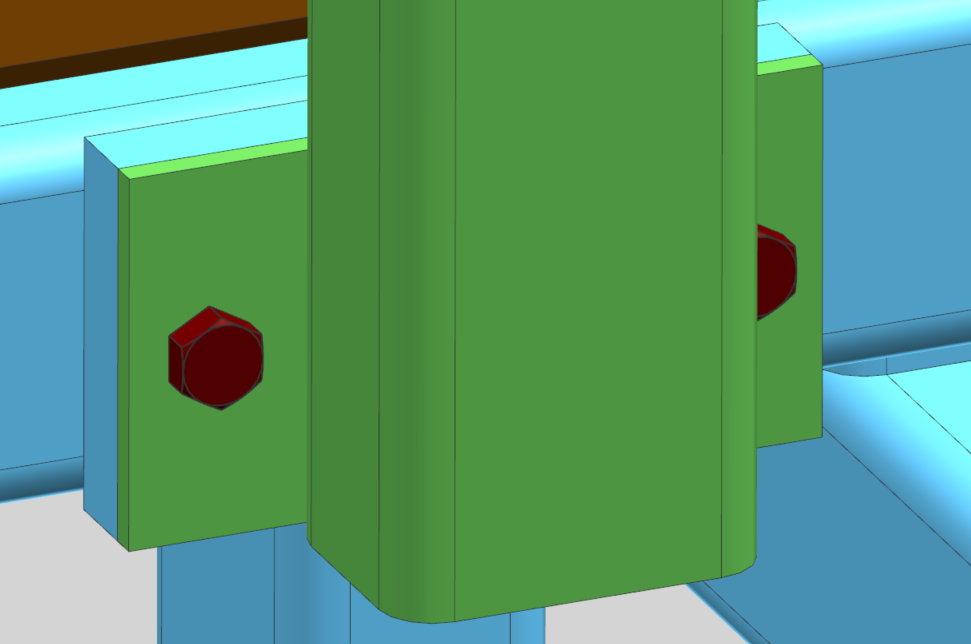 16
9/21/2023
David Gray | Summer 2023 End of Term Presentation
Design Features
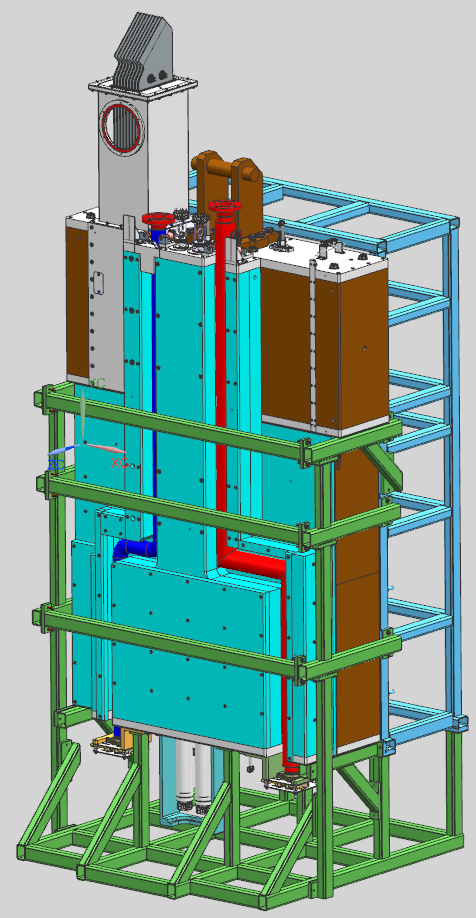 Rotational pins
Diameter based on design being used for an absorber module stand
Vertical support points highlighted
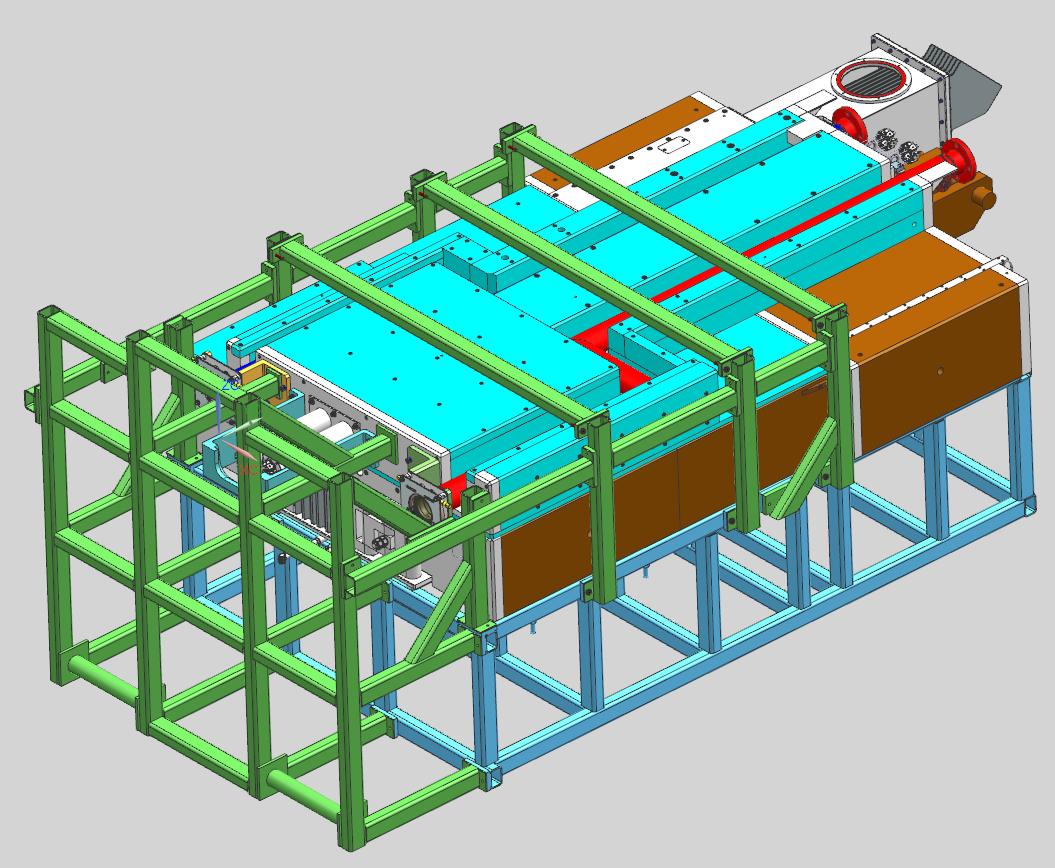 17
9/21/2023
David Gray | Summer 2023 End of Term Presentation
Current Analysis
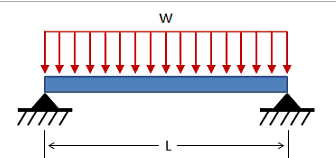 This calculation is aimed at analyzing the tube while horizontal
Assumptions:
Half of block’s total weight is distributed on this half of the stand
Weight is evenly distributed 
Longest length beam is worst case scenario
A36 steel
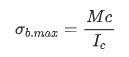 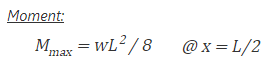 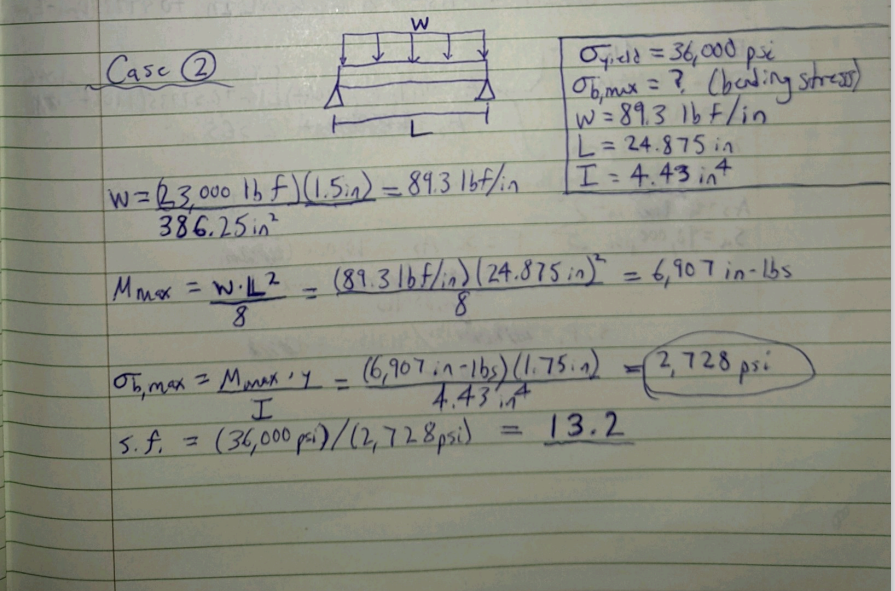 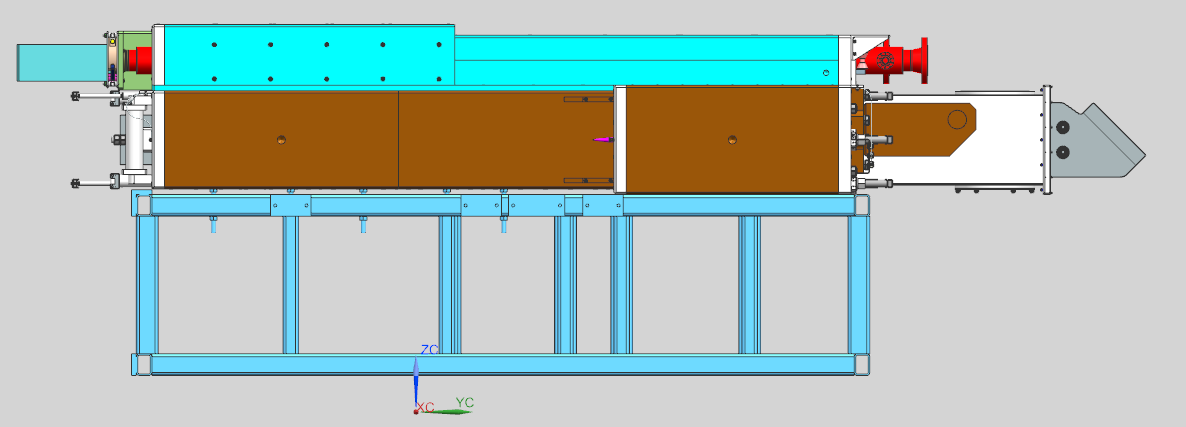 18
9/21/2023
David Gray | Summer 2023 End of Term Presentation
Current Hand Calculations
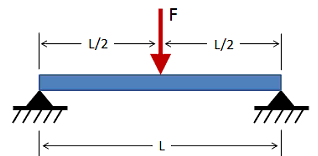 This calculation is aimed at analyzing the tube while horizontal
Assumptions:
Weight is evenly distributed among the 12 bolts
Half of block’s total weight is weighing on all 12 bolts
Longest length beam with force in the center is worst case scenario
Using A36 Steel
Thread shear analysis
Vertical Column Buckling
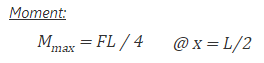 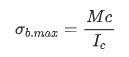 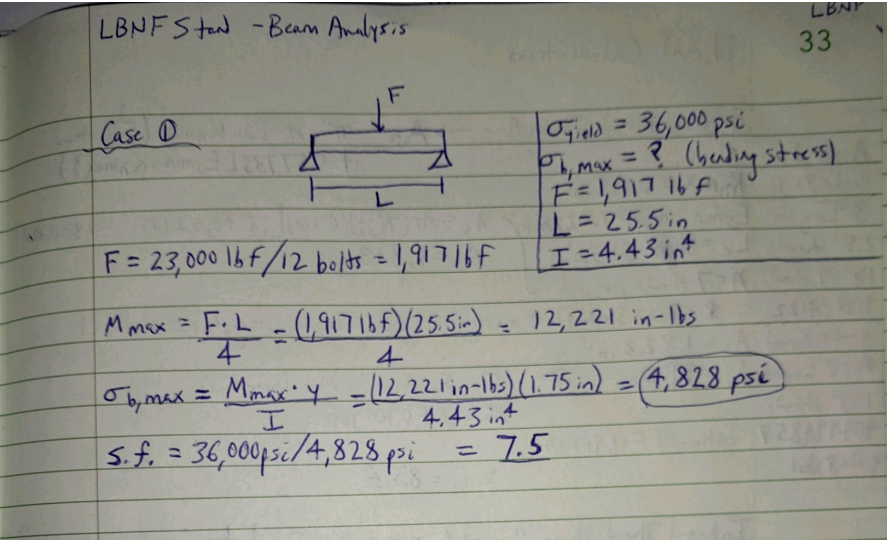 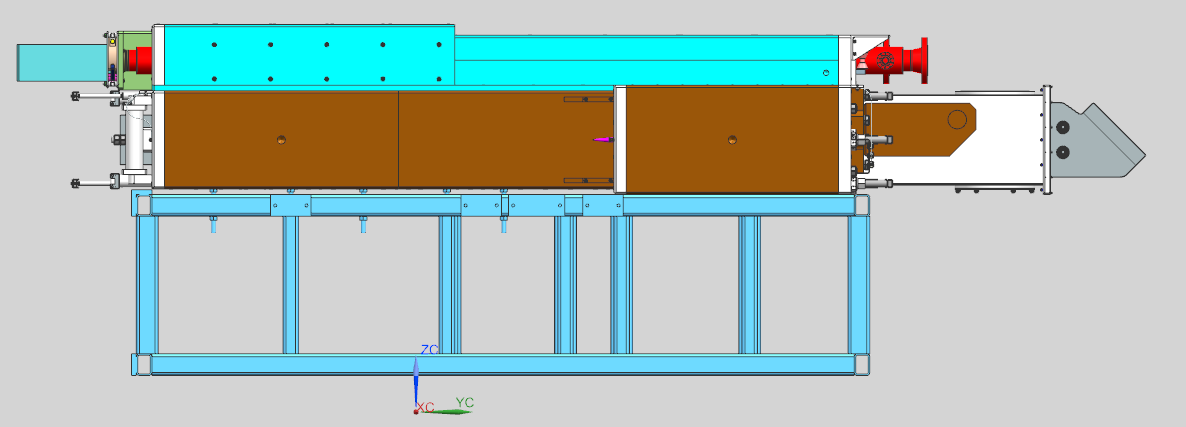 19
9/21/2023
David Gray | Summer 2023 End of Term Presentation
CMTF Column Engineering Note
20
9/21/2023
David Gray | Summer 2023 End of Term Presentation
CMTF Column Engineering Note
Objective: Analyze and create an engineering note for columns used at CMTF to outline the stress/force limits of the columns.

Parameters:
Analyze two load case scenarios for the column to determine maximum weight that can be added.
The focus will be on the base plate and drop-in anchors
Test various boundary conditions, forces and connection types to achieve the most realistic analysis in ansys
Follow Fermi Structural Support Guide.
Create an engineering note for the column showing allowable strength design.
21
9/21/2023
David Gray | Summer 2023 End of Term Presentation
Engineering Note Progress
Analysis Outline
Unistrut Welds
Center beam buckling
Base plate welds
Base plate bending
Drop-in anchors tension/shear
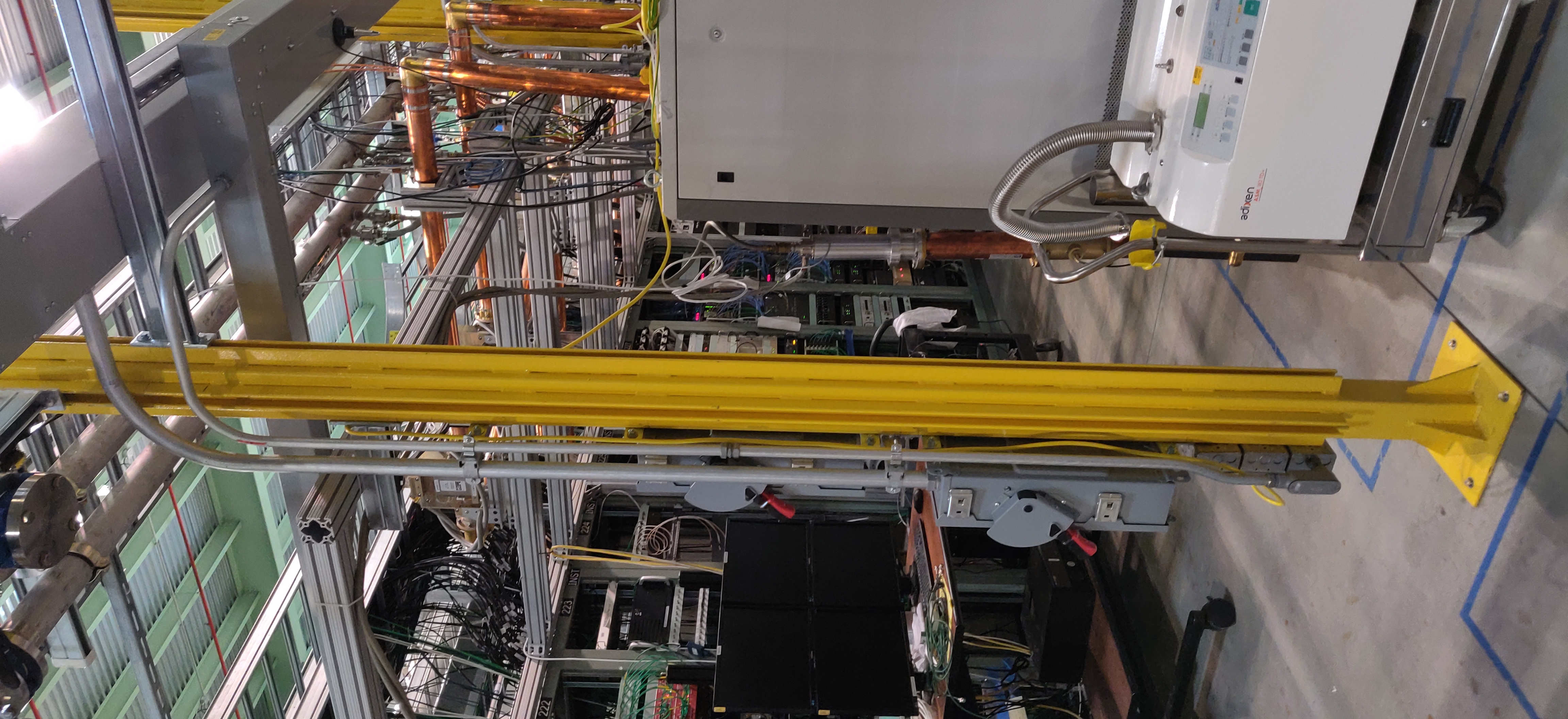 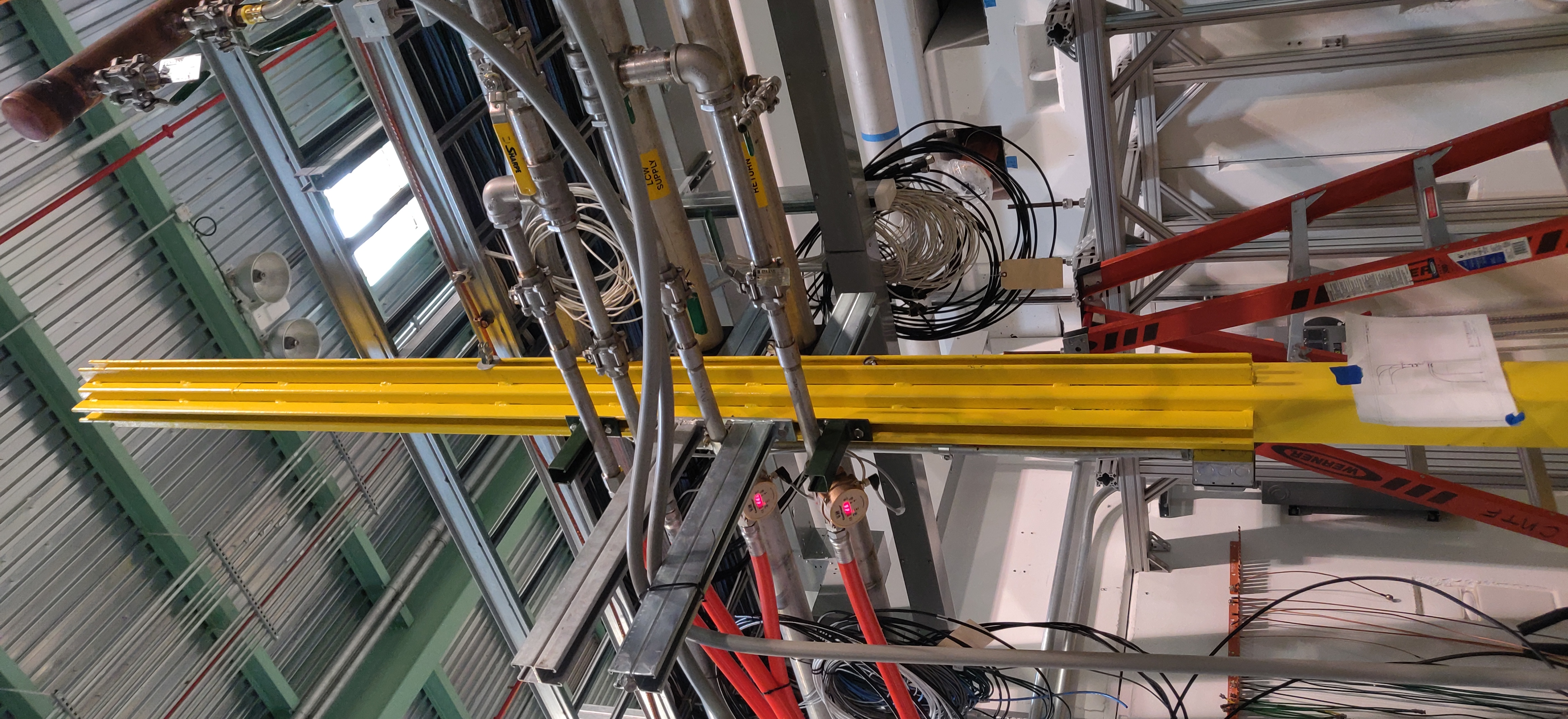 22
9/21/2023
David Gray | Summer 2023 End of Term Presentation
Center Beam Buckling
Central Loading
Critical Load of 17,690 lbs
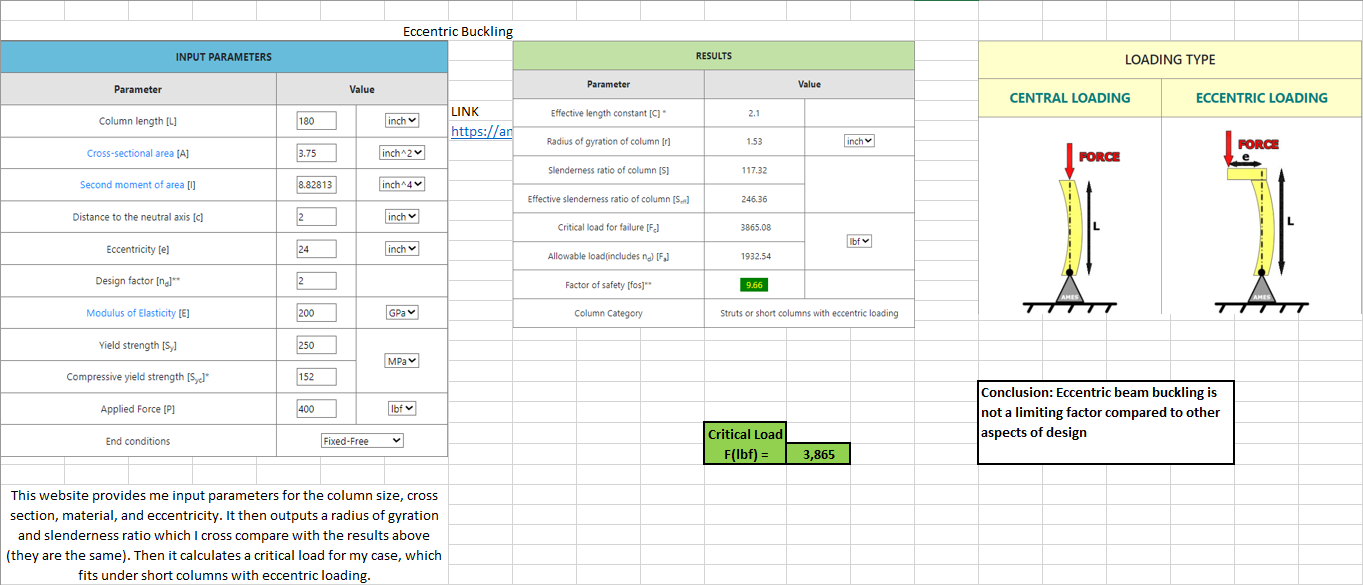 23
9/21/2023
David Gray | Summer 2023 End of Term Presentation
Base Plate Welds
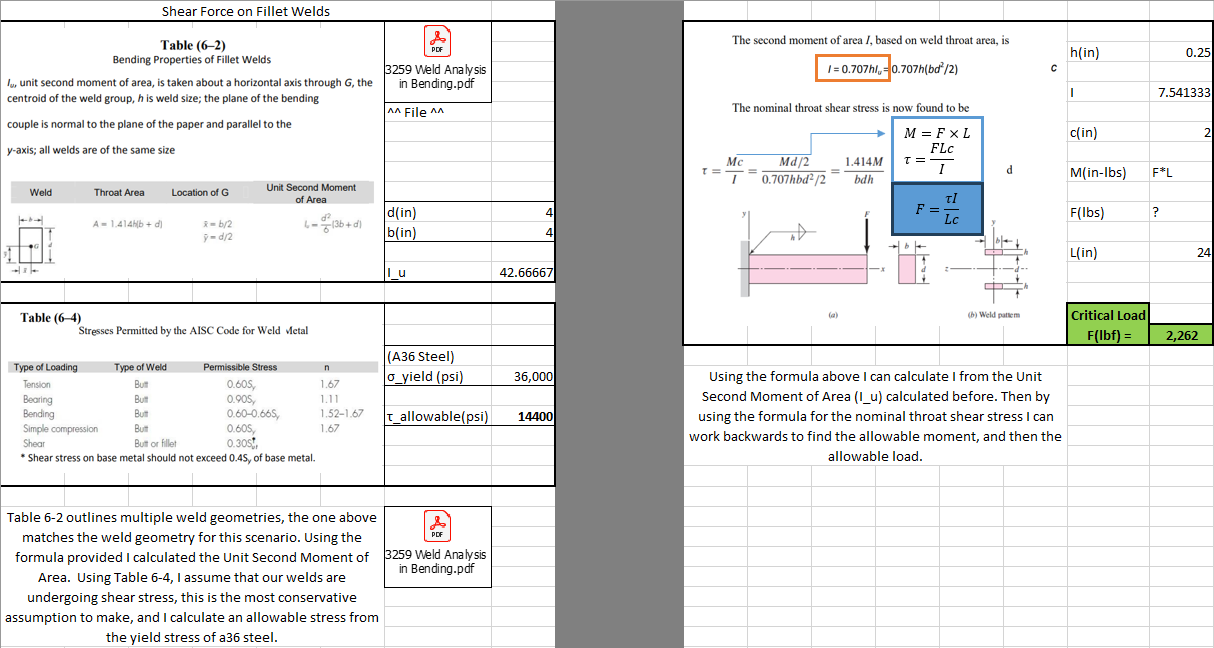 24
9/21/2023
David Gray | Summer 2023 End of Term Presentation
Ansys Setup
Load Case 1
Remote force applied at the top of the column; 2 feet off-center in the x-direction.
Load Case 2
An additional remote force is applied at the top of the column; 2 feet off-center in the y-direction

Connections
All the parts are connected with a bonded connection at contact regions.
Allowable Stress
21,600 psi calculated at 60% of A36 steel yield stress (36,000 psi)
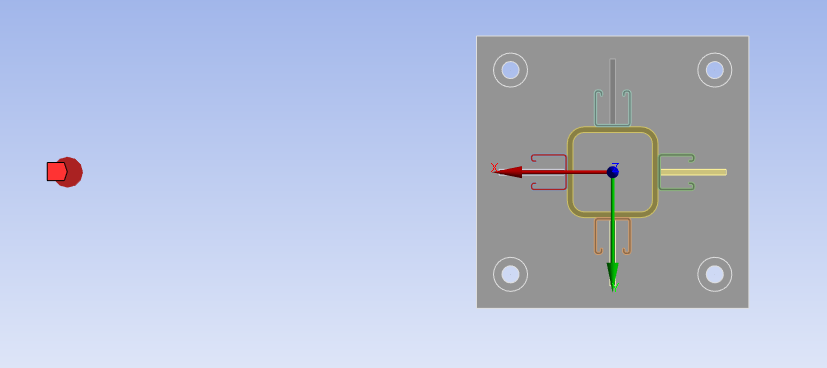 25
9/21/2023
David Gray | Summer 2023 End of Term Presentation
Old Base Plate Results
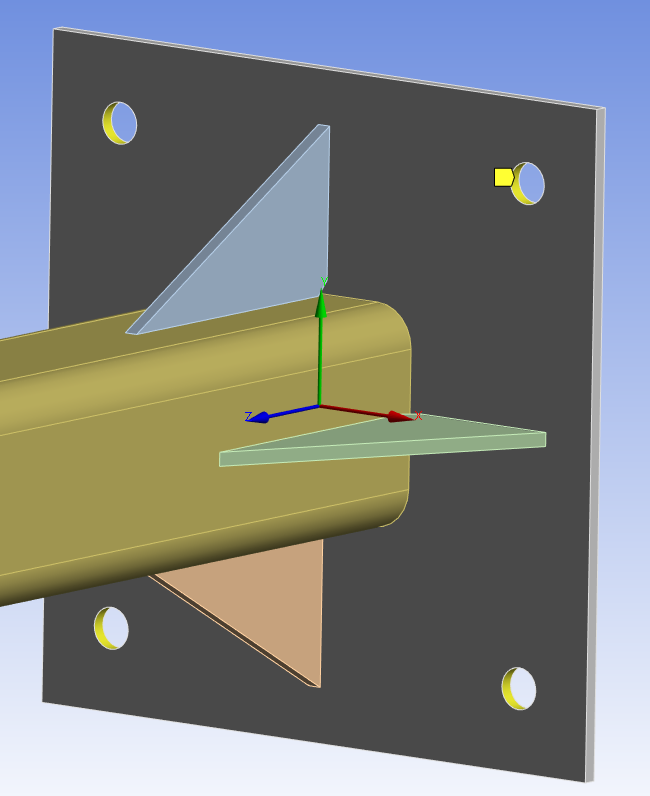 Result Set 1
0 displacement holes
This simulates the drop-in anchors holding the base plate into the cement flooring

Allowable Stress Reached
At weight of 580.9 lbs in load case 1
At weight of 349.4 lbs in load case 2
26
9/21/2023
David Gray | Summer 2023 End of Term Presentation
Ansys Setup
0 displacement
There is a 0 displacement in the z-direction around these holes.
This simulates the floor pushing back on the plate.

Connections
There is a spring connection used in the holes to simulate the drop-in anchor.
This spring has an inputted stiffness and preload.
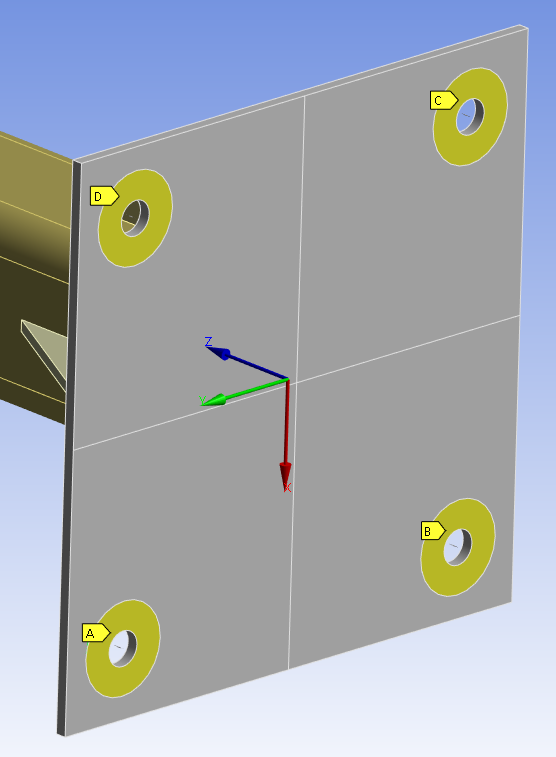 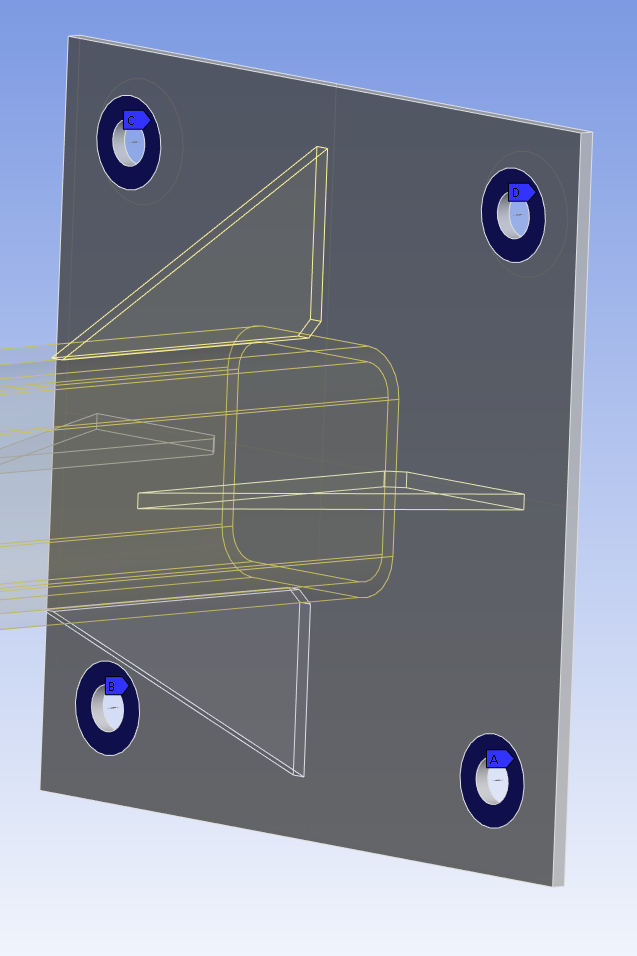 27
9/21/2023
David Gray | Summer 2023 End of Term Presentation
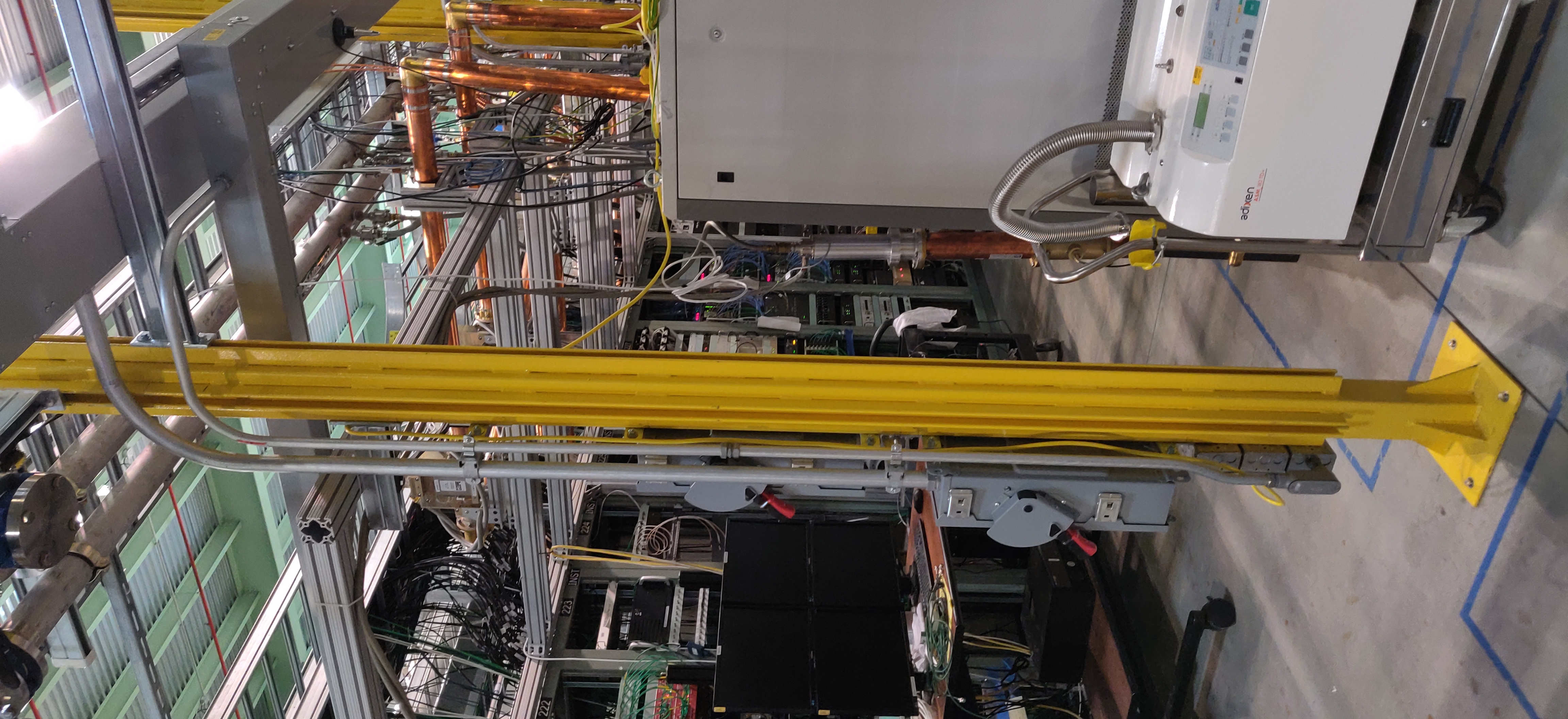 Drop-in Anchors
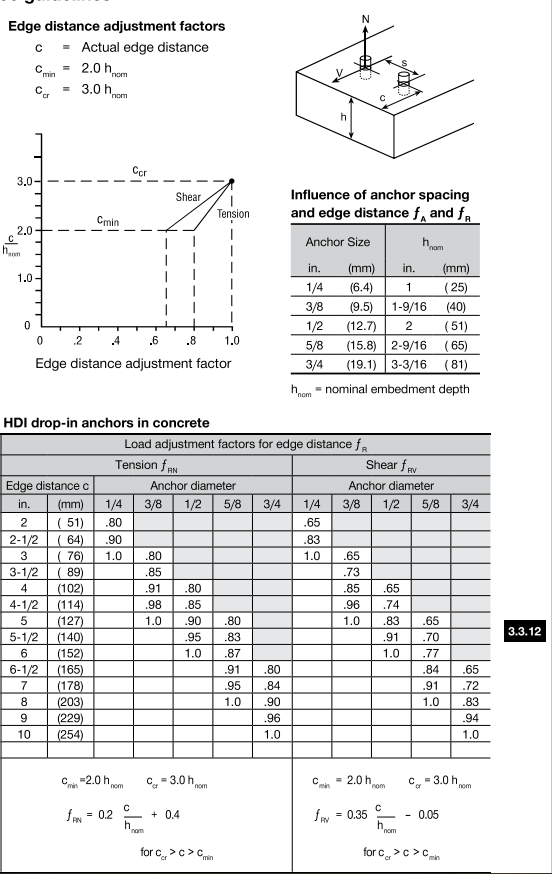 Spring Preload
This was calculated based on Hilti’s technical guide.
The allowable load for an edge distance of 4 inches is 5,713 N
We have anchors installed with a 1.5-inch edge distance
Spring stiffness
This was calculated for the different regions of the bolt/anchor cross section
Region with bolt threads was the highest and most conservative value
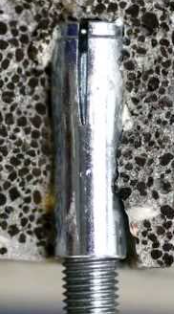 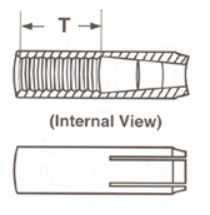 28
9/21/2023
David Gray | Summer 2023 End of Term Presentation
Drop-in Anchors and Base Plate Stress
Failure case for drop-in anchors
When the von-mises stress in the base plate reaches yield stress
Load Case 1 Failure: 360 pounds
Load Case 2 Failure: 254 pounds
Failure case for drop-in anchors
When the 0-displacement starts to pull downwards.
Load Case 1 Failure: 888 pounds
Load Case 2 Failure: 438 pounds
29
9/21/2023
David Gray | Summer 2023 End of Term Presentation